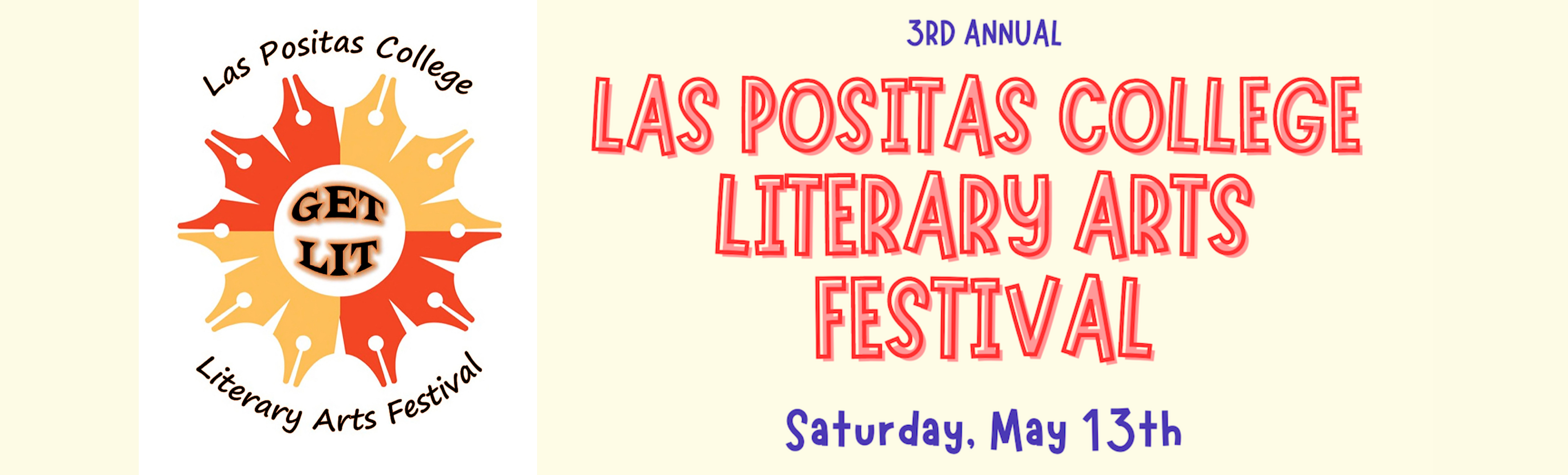 Registration Now Open!
[Speaker Notes: T, R, M]
AMERICAN BOOK AWARD Winner
#1NY TIMES BEST SELLER, POETs LAUREATE,LOCAL AND Internationally ACCLAIMED AUTHORSFREE AND IN-PERSONNative Dance TroupeLITERARY PANELS AND WORKSHOPSFOOD TRUCKS,  MUSIC,AND ACTIVITIES FOR KIDS FROM OUR LOCAL LIBRARIES
[Speaker Notes: R]
Tommy Orange in Conversation with Michelle Gonzales
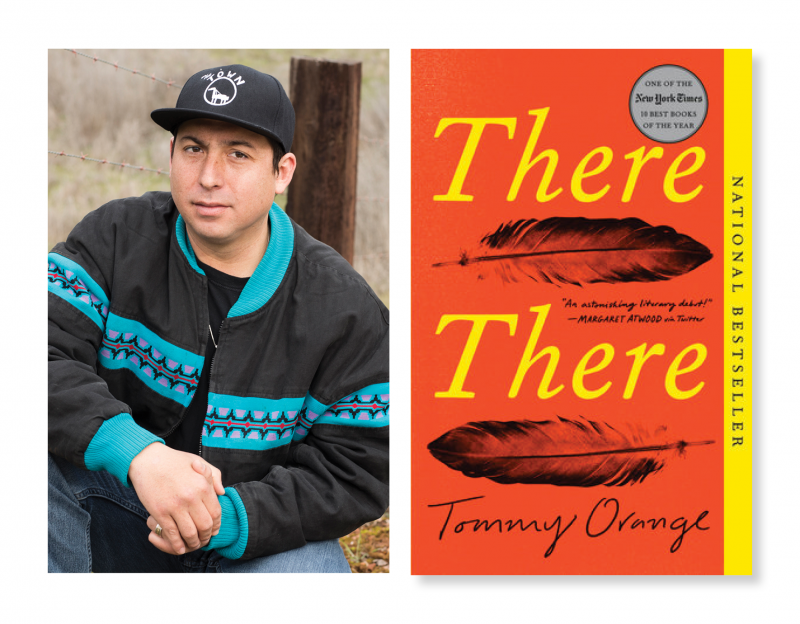 Citizen of the Cheyenne and Arapaho Tribes of Oklahoma

Preceded by Dance troupe and Land Acknowledge-ment  Ceremony
American Book Award Winner

LPC Spring Read

Pulitzer Prize Finalist

Oakland Author
[Speaker Notes: T]
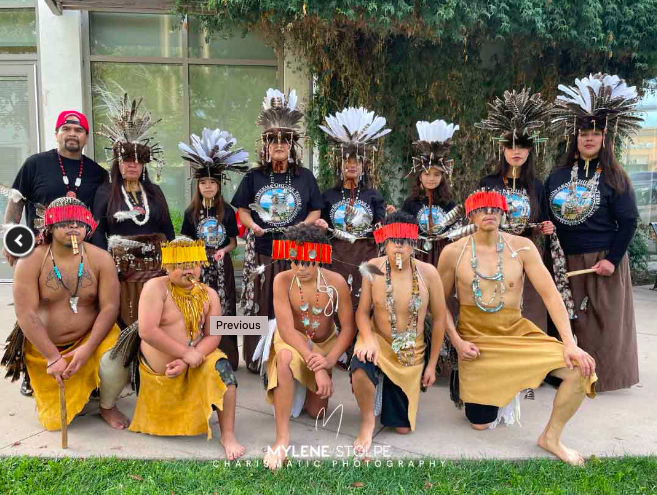 Muwekma Ohlone Tribe Dancers
Tommy Orange on PBS NewsHour
Bruce Henderson, Jim Ott, and LPC Student Veterans
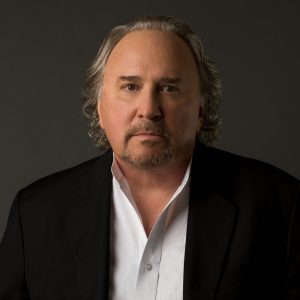 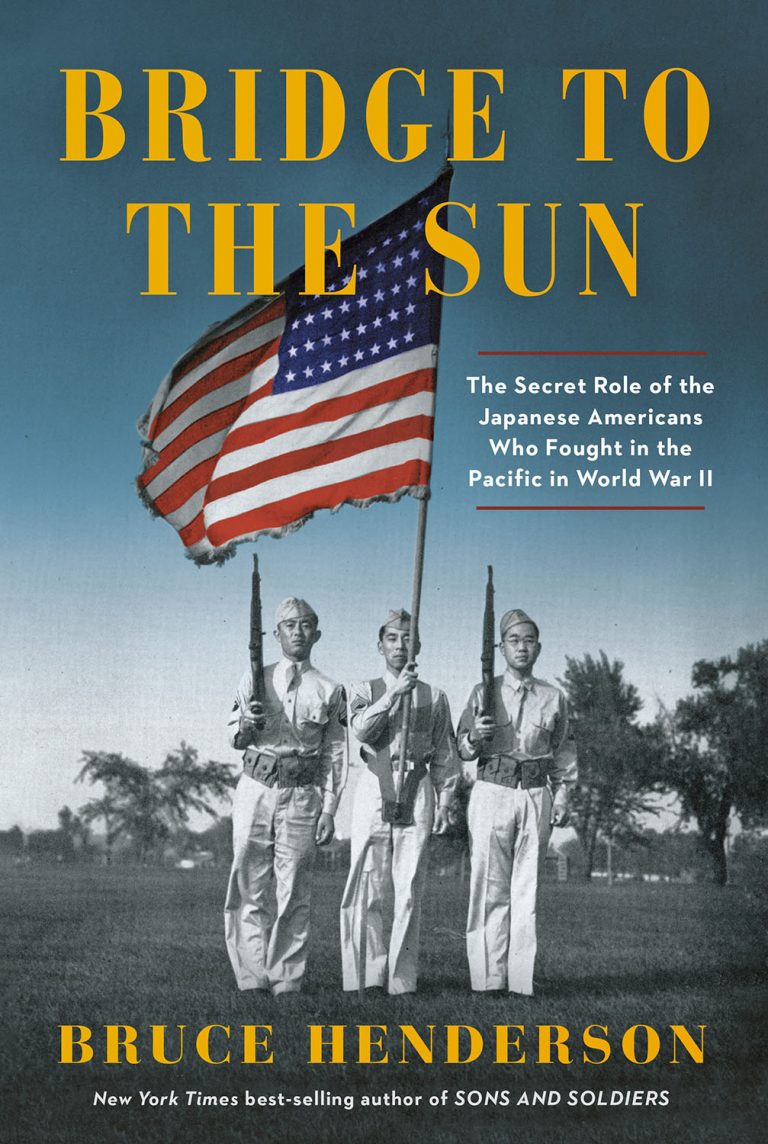 #1 New York Times bestseller 

Sons and Soldiers made into a highly-rated television miniseries.
Author of:

Bridge to the Sun

Sons and Soldiers

Rescue at Los Baños
[Speaker Notes: M]
Bruce Henderson’s Sons and Soldiers
California and Livermore Poet Laureates in ConversationLee Herrick and Peggy Schimmelman
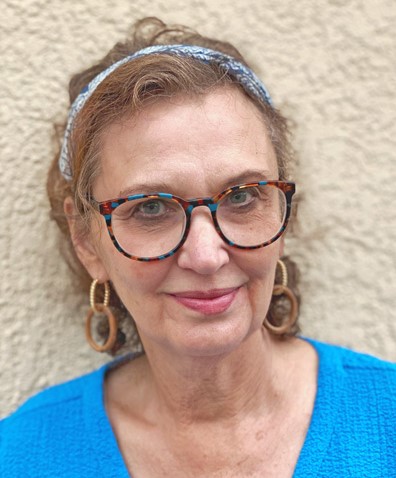 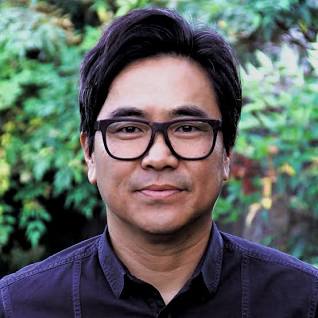 California Poet Laureate, born in Daejeon, South Korea, adopted at 10 months old, and grew up in California.
Poet Laureate of Livermore, CA.  Crazy-town and TickTock & the novels Insom-niacs, Inc. and Whip-poorwills.
[Speaker Notes: T]
Ava LaShay and Avery NightDrag Queen Storytime for Kids and Kids at Heart
Ava LaShay a
Former student of Las Positas College.

Published in two Las Positas

Hosts drag shows throughout the Bay Area.
Avery Night 
She has only been doing drag for 5 months but has over one hundred shows under her belt.
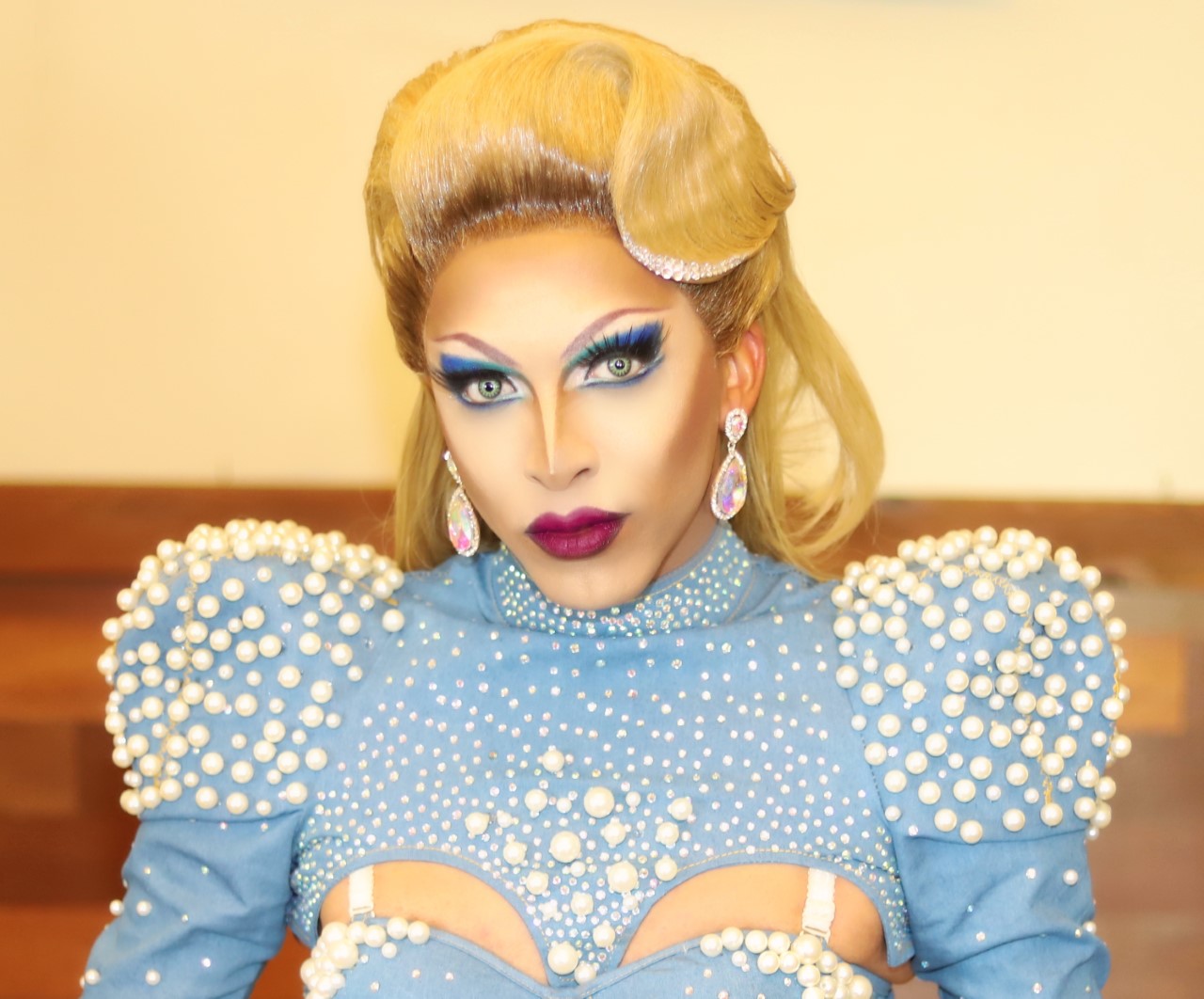 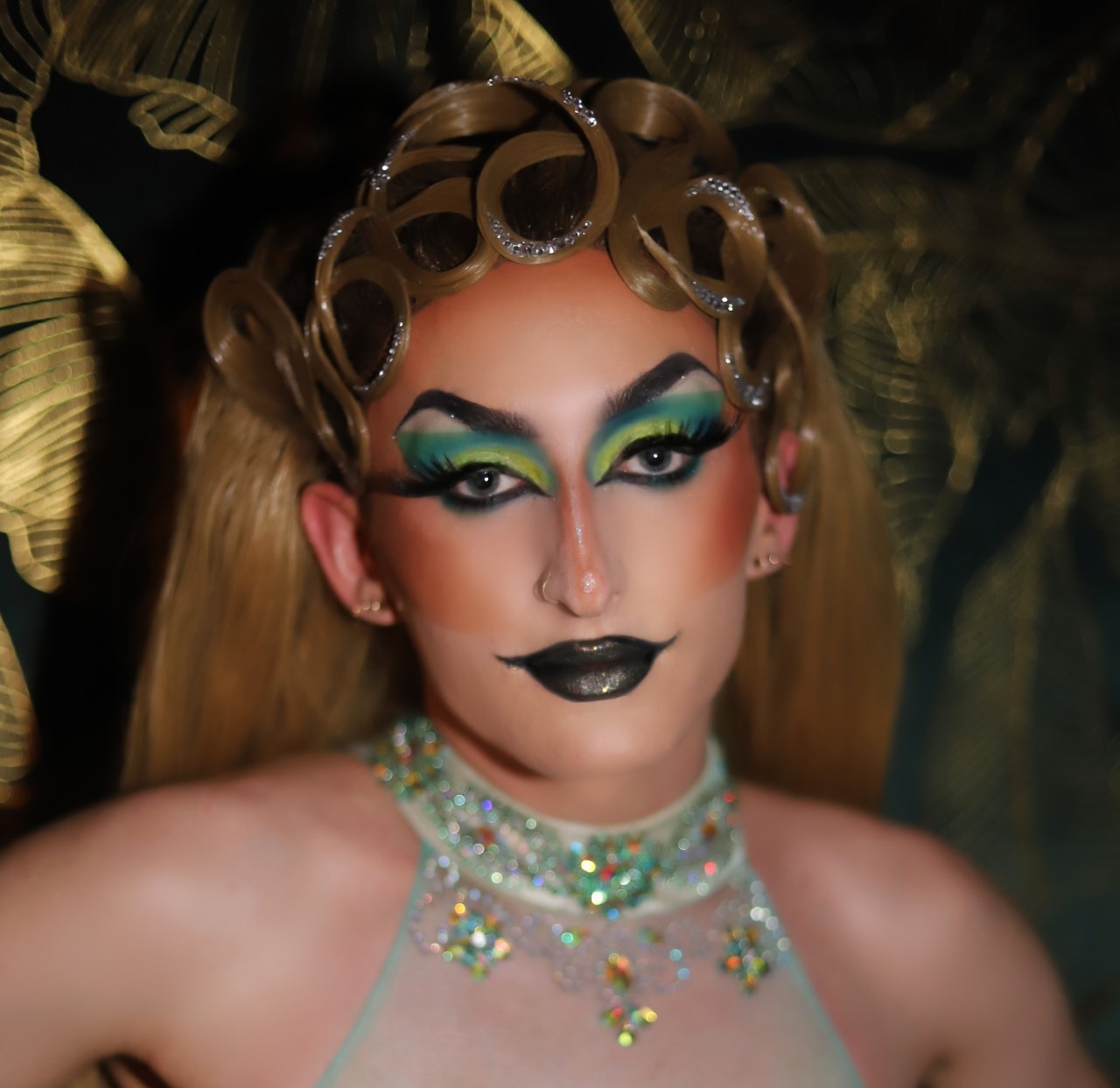 [Speaker Notes: T]
National Book Award Finalist Randy RibayIn Conversation with Anamarie Navarro Young Adult Fiction Workshop
“After the Shot…”Selected as a Freeman Book Award winner, and was a finalist for the National Book Award, LA Times Book Prize, Walden Book Award, Edgar Award, International Thriller Writers Award, and the CILIP Carnegie Medal.
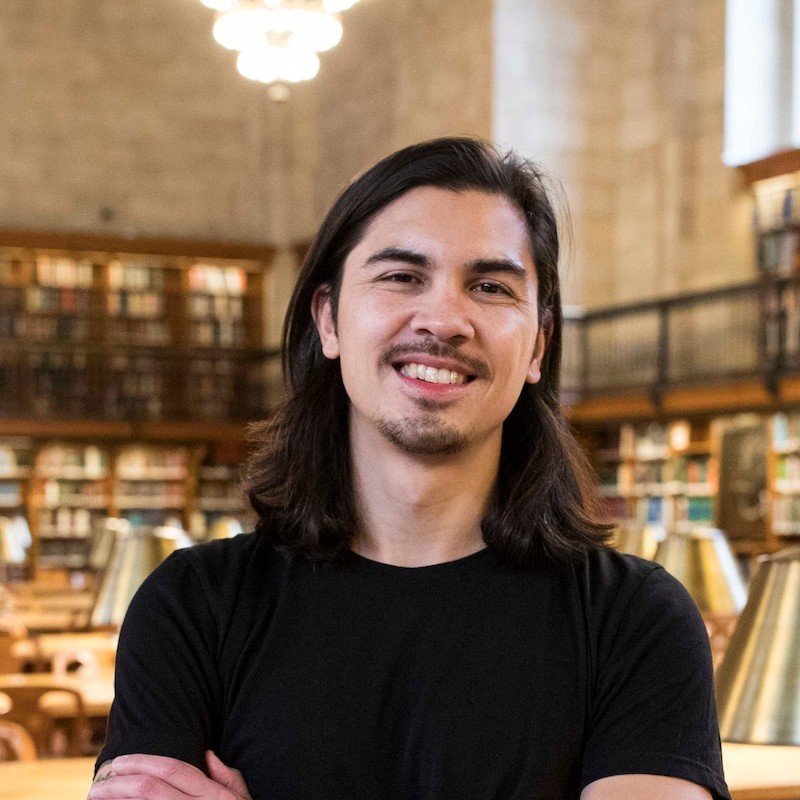 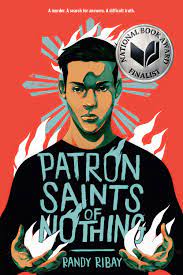 An Infinite Number of Parallel Universes,
 After the Shot Drops, and Patron Saints of Nothing—
[Speaker Notes: R]
Northern California Book Award Winner Tamim AnsaryMemoir Master Class
Afghan-American writer  
 Became famous after 9/11 for a viral email 

Facilitated the SF Writers Workshop for over 20 years.
Won the 2010 Northern California Book Award, 

Selected for San Francisco’s One City One Book read, and broadcast on NPR.
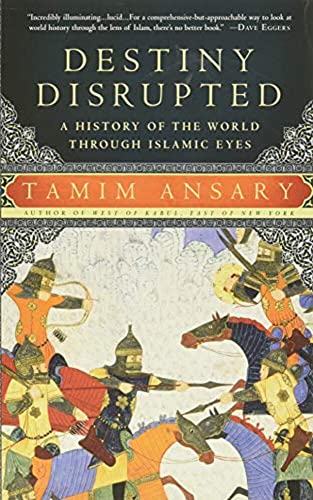 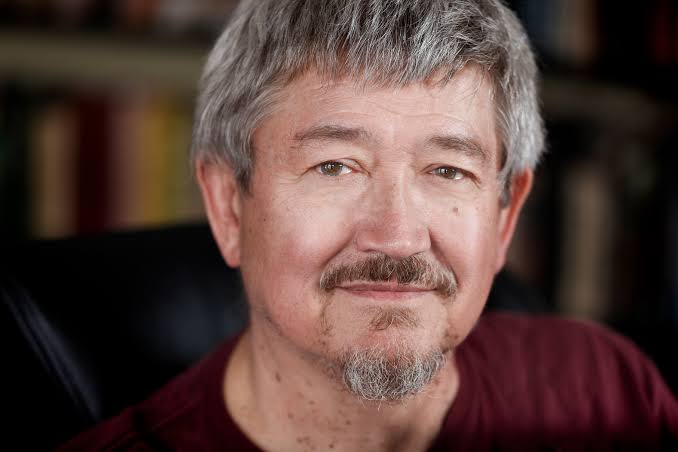 [Speaker Notes: R]
Tamim Ansary on Bleshing (Gesundheit) (min 2:18)
Native American Poetry Panelwith 7th Poet Laureate of San FranciscoKim Shuck, Jennifer Elise Foerster, and Dean Rader
Kim Shuck: 7th Poet Laureate of San Francisco
 
Jennifer Elise Foerster:The recipient of a NEA fellowship and Wallace Stegner Fellow in Poetry Workshop.
Dean Rader:
T.S. Eliot Poetry Prize Winner

 Engaged Resistance: American Indian Art, Literature, and Film from Alcatraz to the NMAI
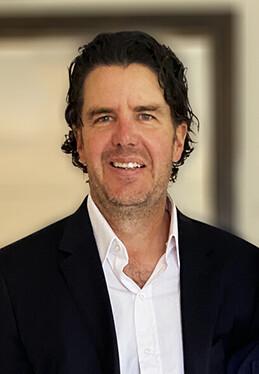 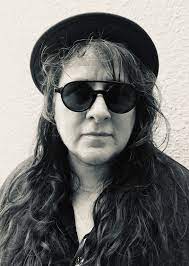 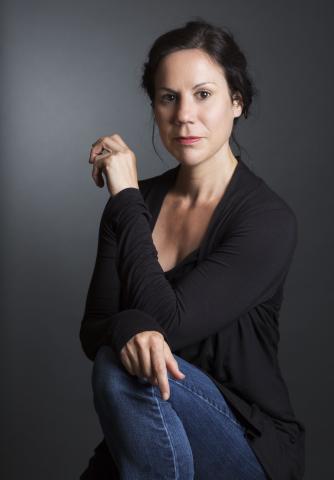 [Speaker Notes: T]
As part of the 2020 Dear Poet project, students around the country and the world wrote letters to Kim Shuck in response to a video of her reading her poem ”Smuggling Cherokee” aloud.
“Dear Ms. Kim Shuck,
I connected with your poem, “Smuggling Cherokee.” Your unusual oxymorons such as “good mistranslations” helped me discover how I can help identify myself. Throughout the poem, you grapple with your identity and while I read it I did too….”
Ahn,
Grade 9
Judith SerinFeminist Writing Workshop
Author of Gravity: Stories about Women, Hiding in the World, &
Days Without (Sky): A Poem Tarot, seventy-eight short prose poems in the form of a tarot deck
She teaches literature and writing at California College of the Arts.
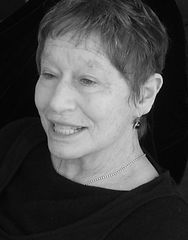 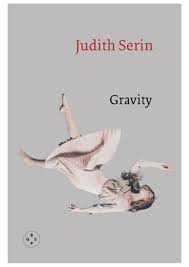 [Speaker Notes: M]
Judith Serin reads “Mail” from Gravity
Get Published! Tips & Tricks from Writers Who Lived to Tell the TaleNancy Davis Kho and Tomás Moniz
Nancy Davis Kho: 
speaker, author, and podcaster whose work has appeared 
in the Washington Post, San Francisco Chronicle, and NPR affiliate KQED.
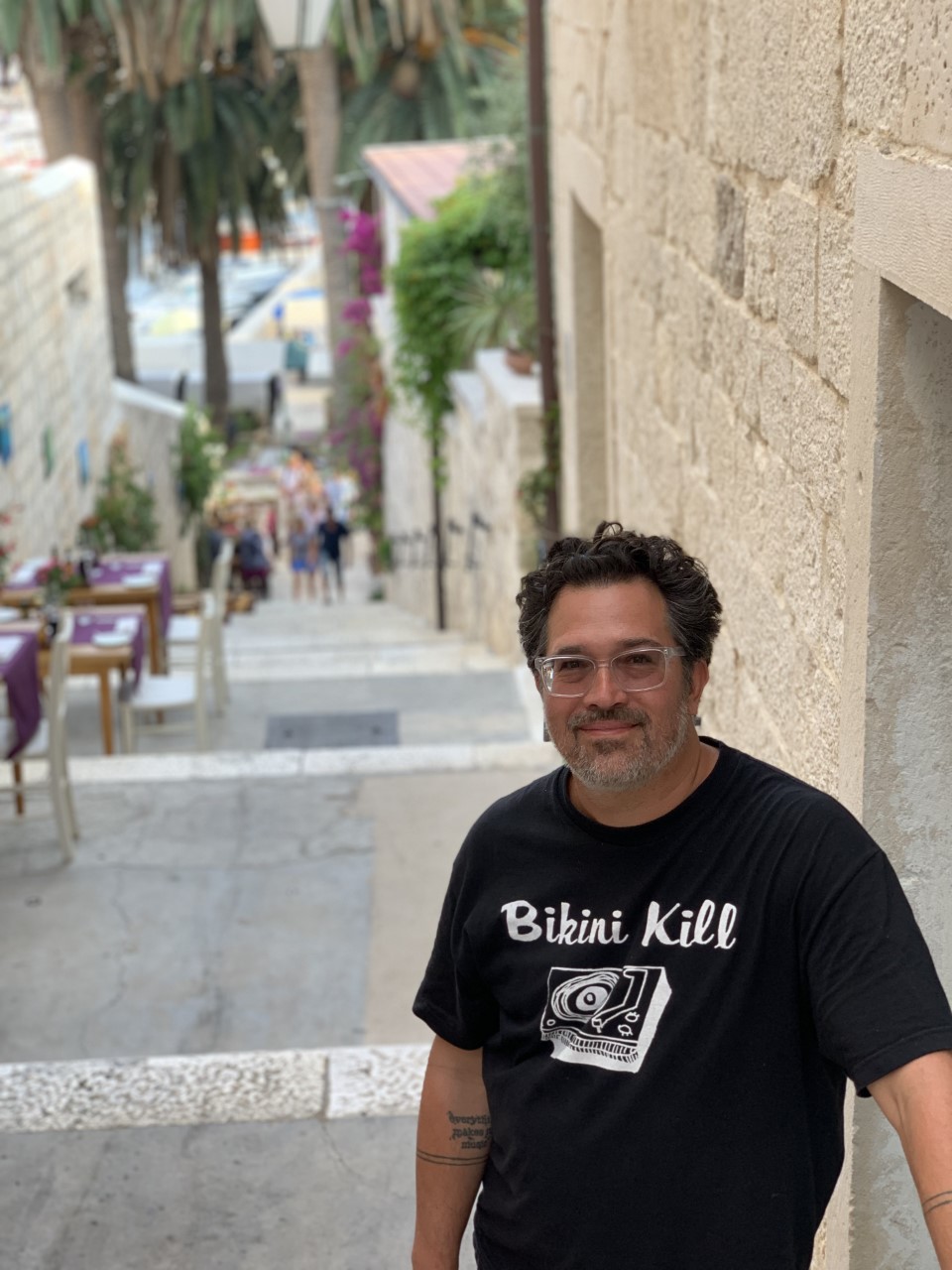 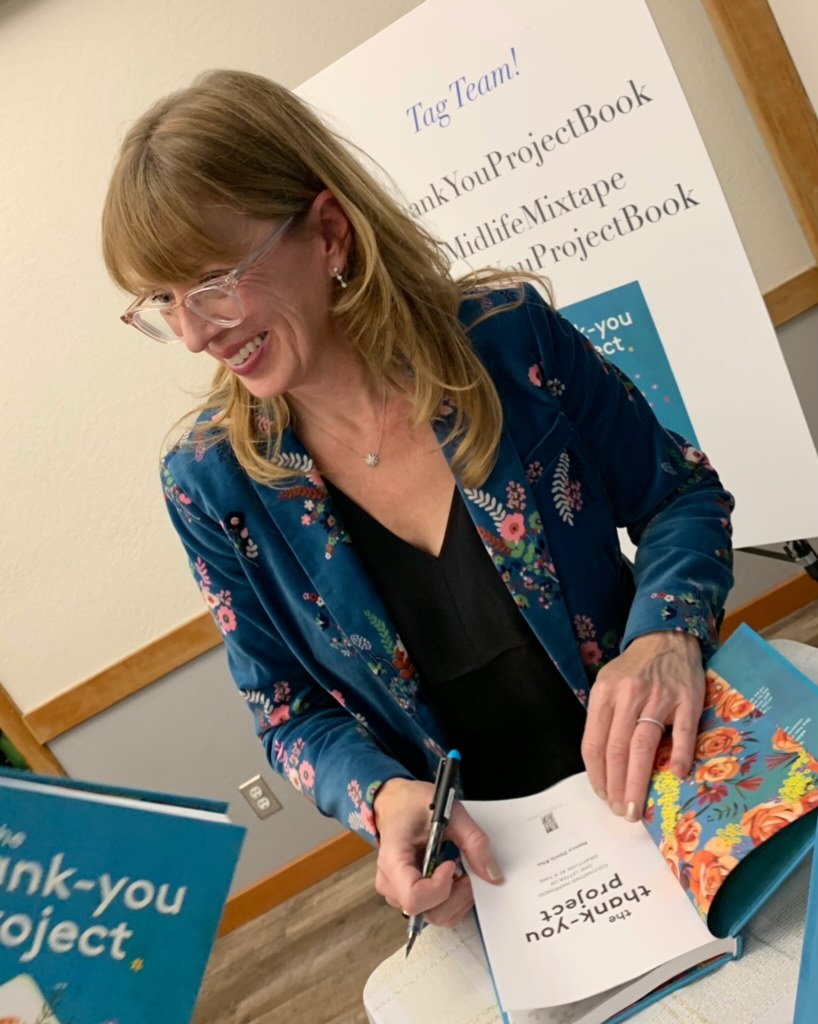 His debut novel Big Familia was finalist for the PEN/Heming-way Debut Novel 2020 Award & a finalist for a LAMBDA 2020 award for Bisexual Fiction
[Speaker Notes: R]
Professor of ethnic studies and an associate dean of diversity, equity, inclusion, belonging, and justice at UC Berkeley and the author of Asian American Histories of the United States.
Catherine Ceniza Choy on Asian Americans in the U.S., Scholarly Writing & Publishingin conversation with LPC Ethnic Studies Professor Thien-Huong Ninh
Empire of Care: Nursing and Migration in Filipino American History,
Global Families: A History of Asian International Adoption in America, and Gendering the Trans-Pacific World.
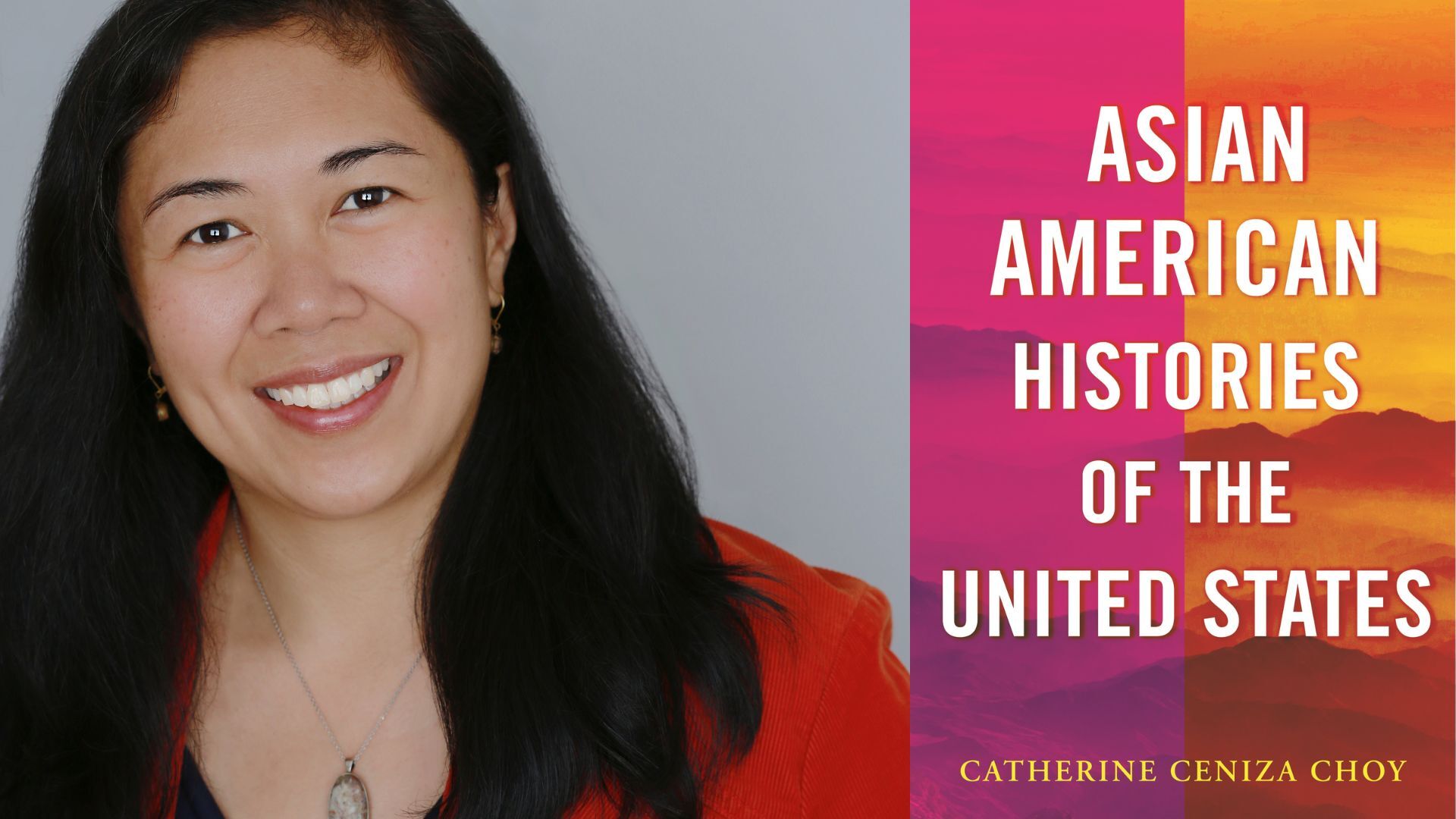 [Speaker Notes: M]
The Havik Publication & Awards Ceremony
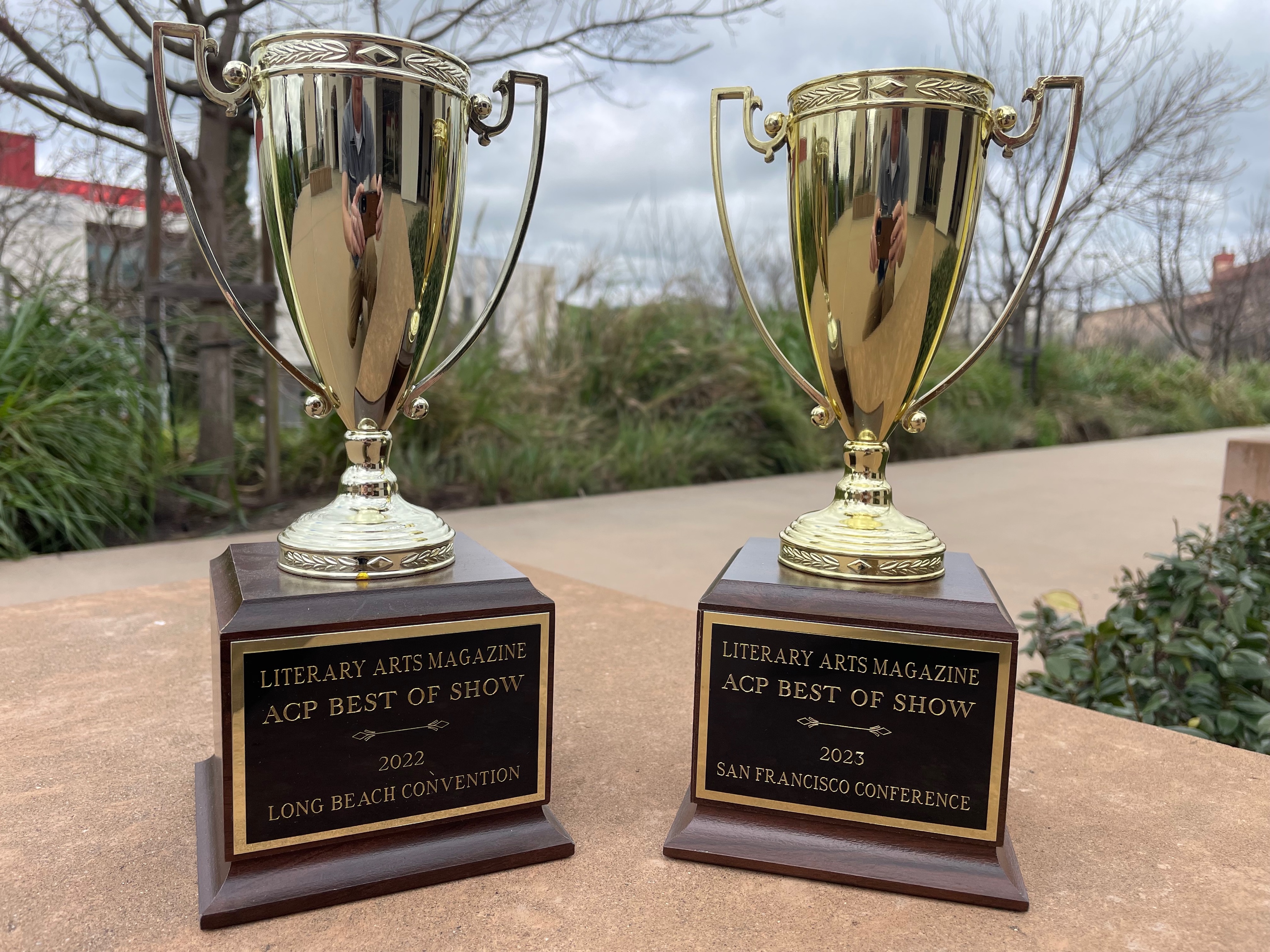 [Speaker Notes: M]
The 20th Annual LPC Poetry Slam
Hosted by Bri and Tri of the Speak East Open Mic
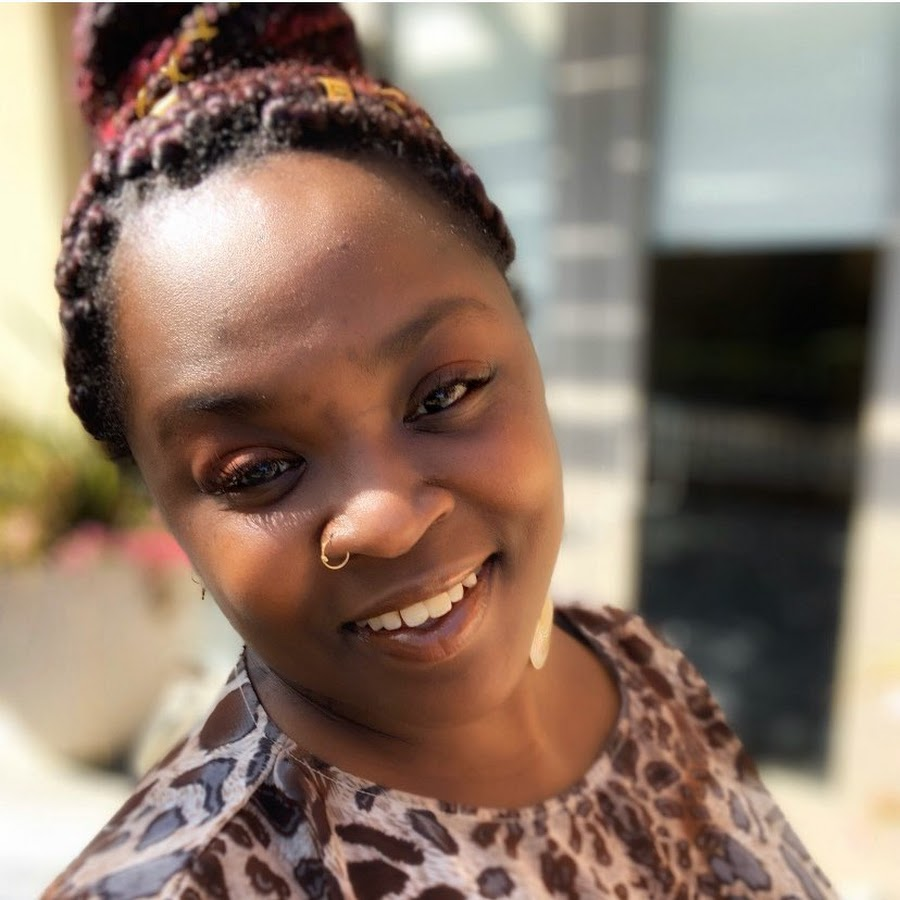 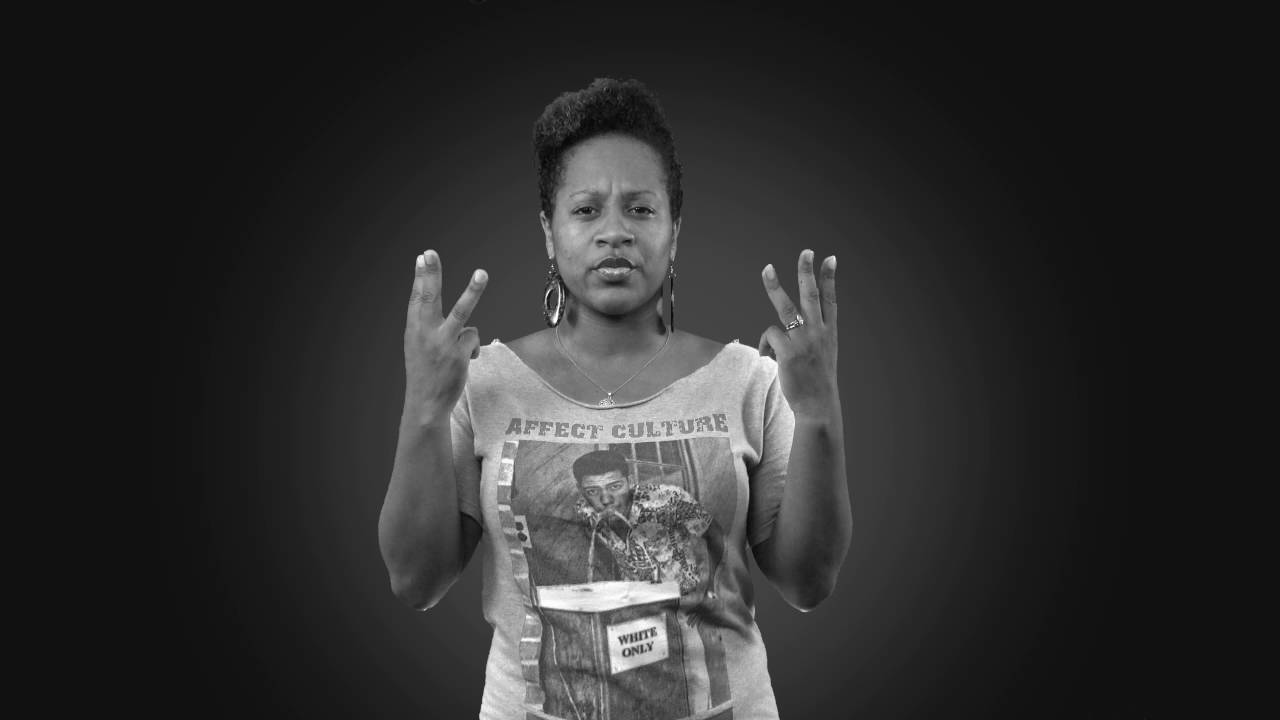 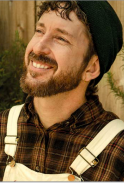 With Special Guests including Ekabhumi Ellik,  LPC Slam Host 
2003-2011
[Speaker Notes: T]
LPC 1st Place
Winner of the 
First LPC Slam,
“Tara” (2003)
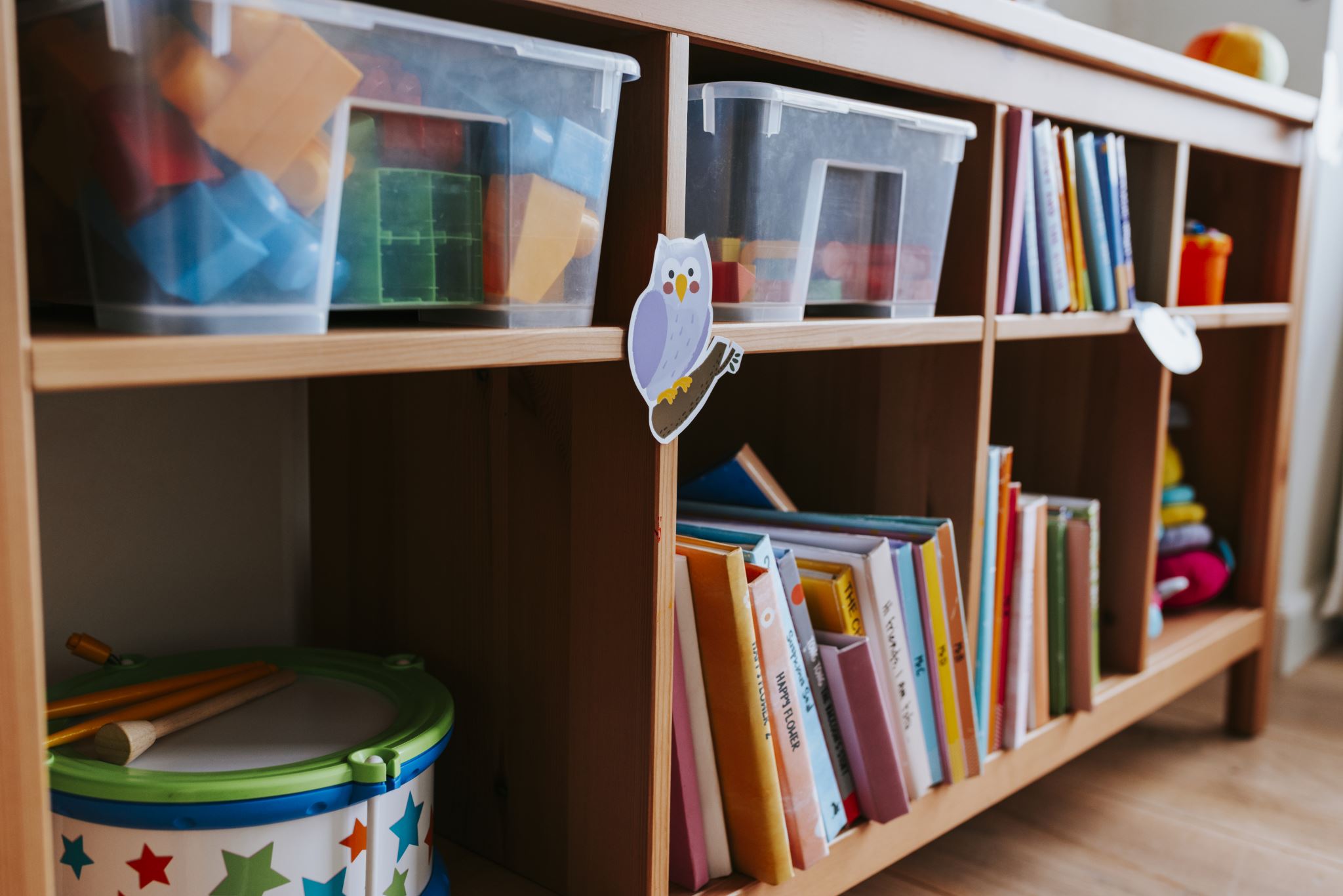 Local 
Library 
Kids 
Storytime 
and 
Activities
[Speaker Notes: R]
Food Trucks
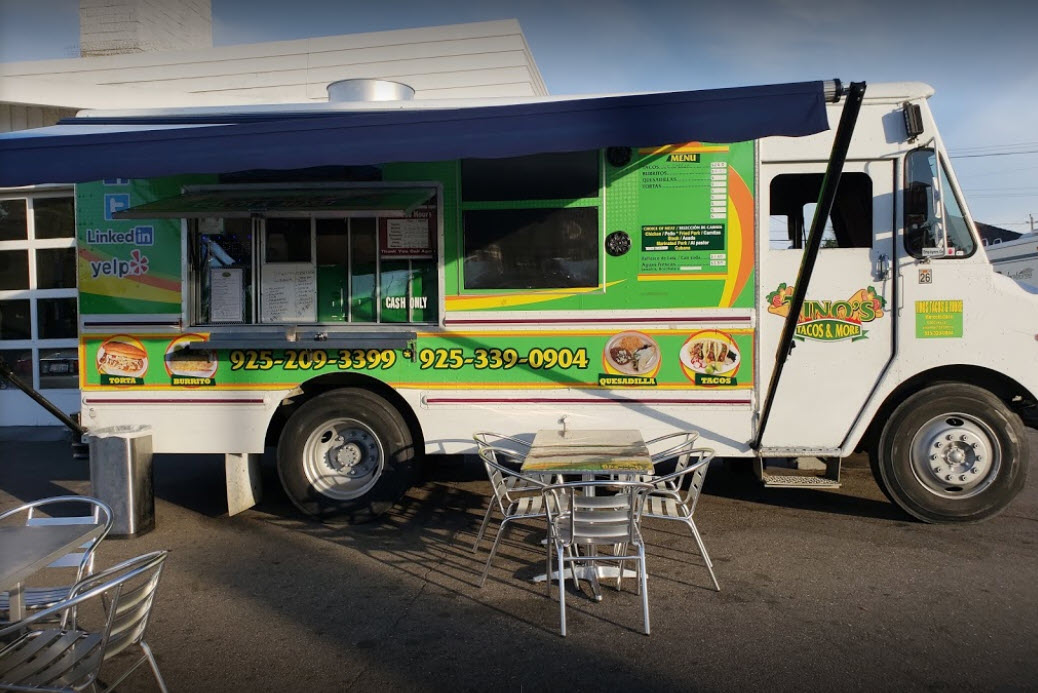 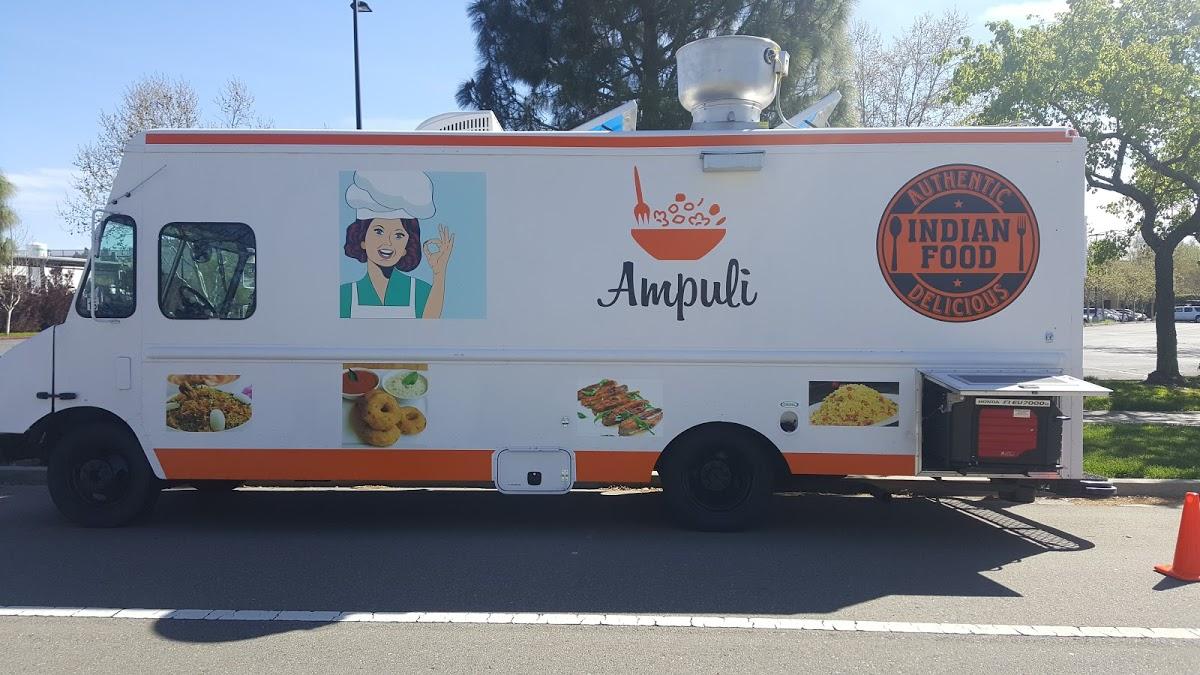 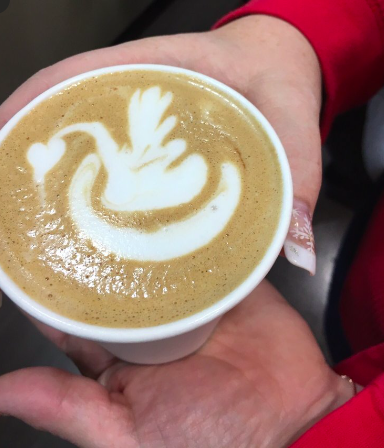 Ampuli Indian Food & Tino's Tacos
Travelin’ Joe Espresso
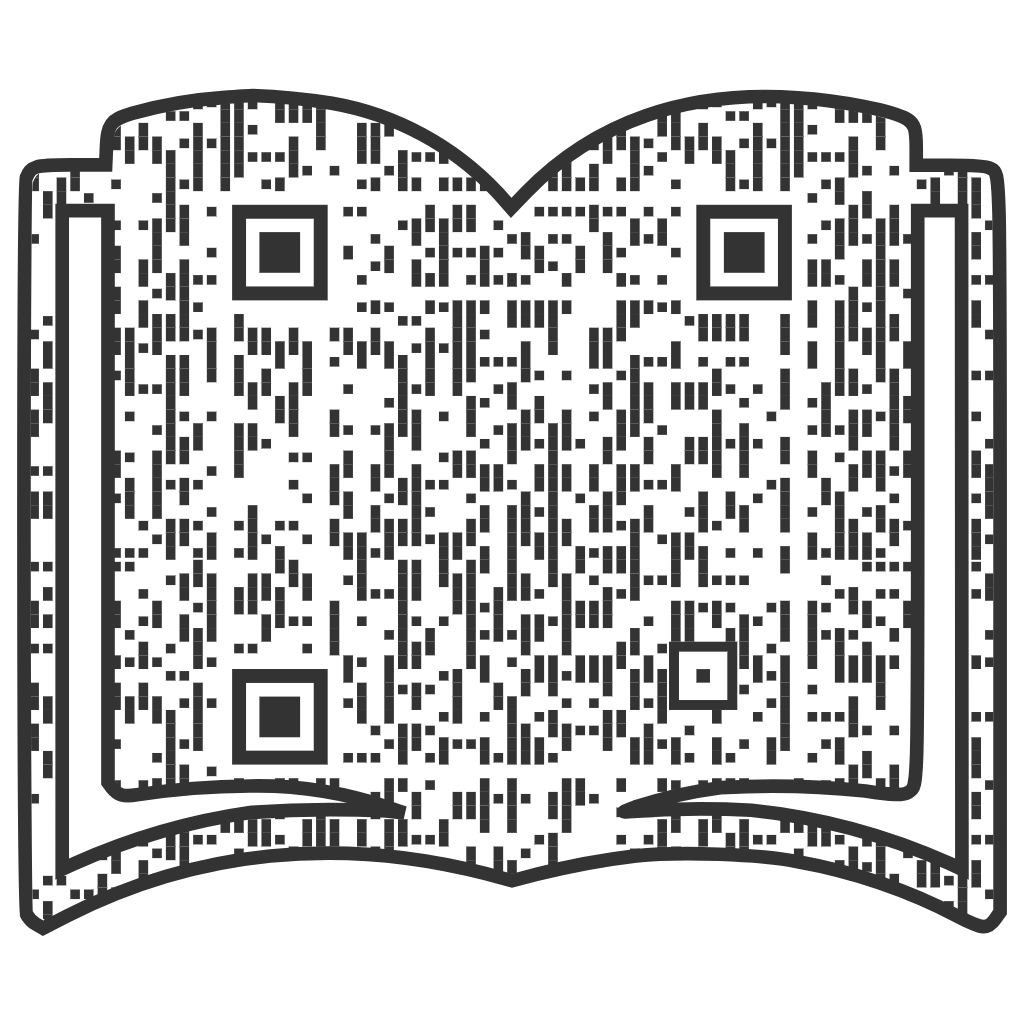 Registration Now Open!
Please take this survey if you have a minute.